Мэри Поппинс, до свидания
Режиссер  Леонид Квинихидзе 
Год издания 1983
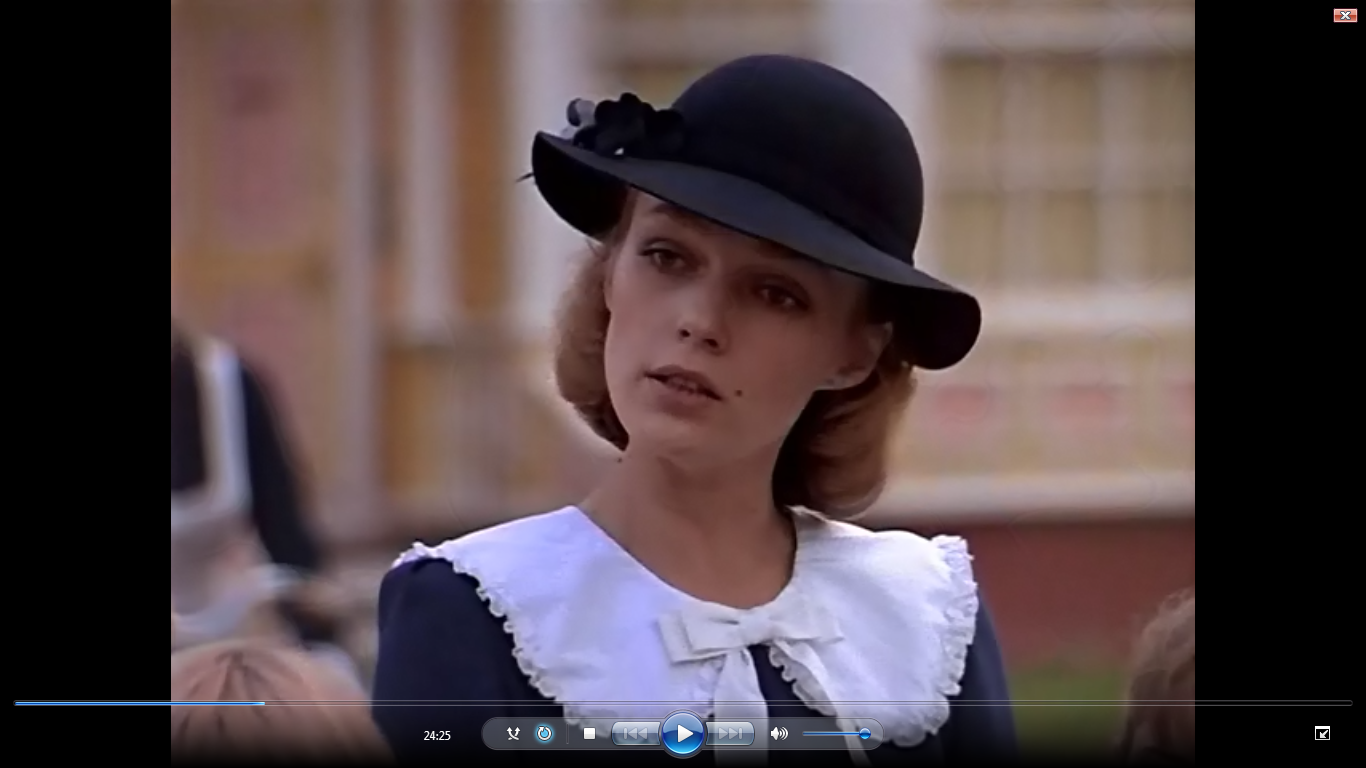 Мэри Поппинс-Наталья Андрейченко
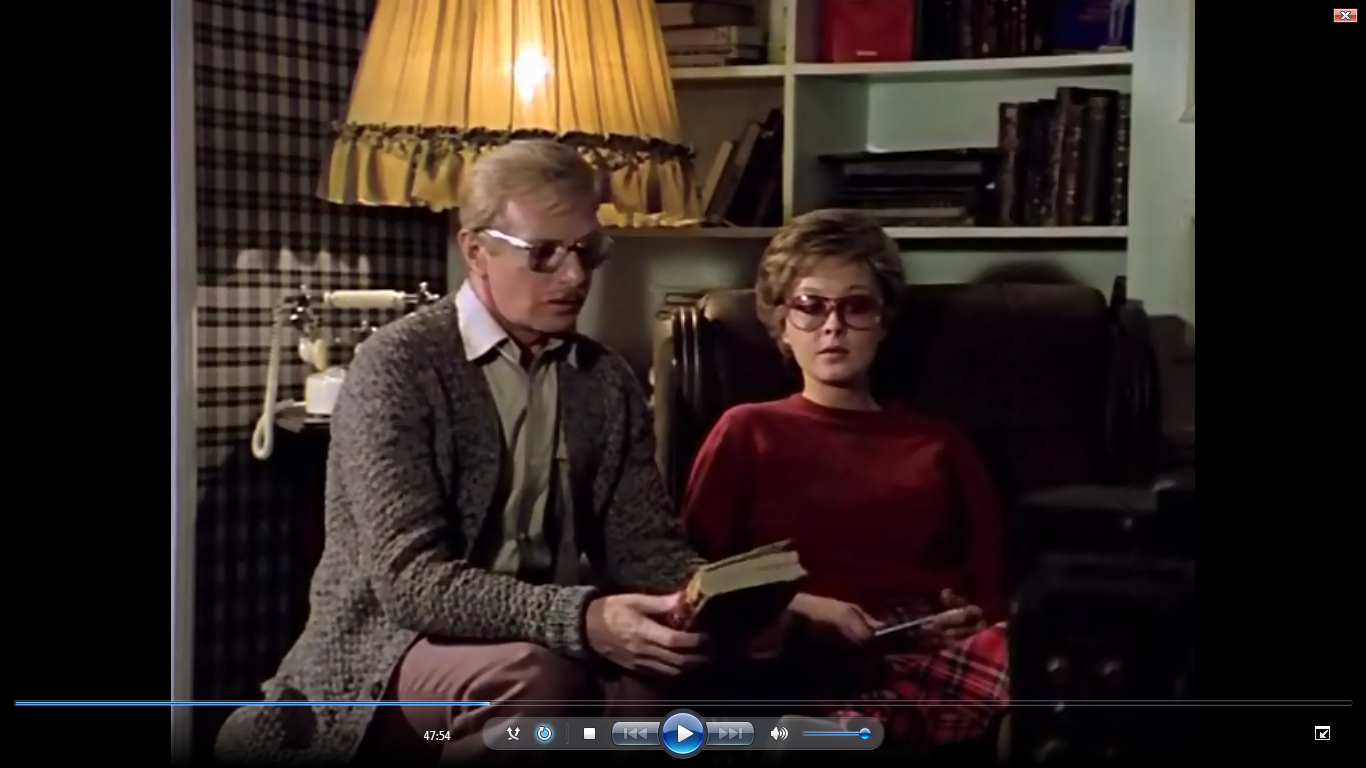 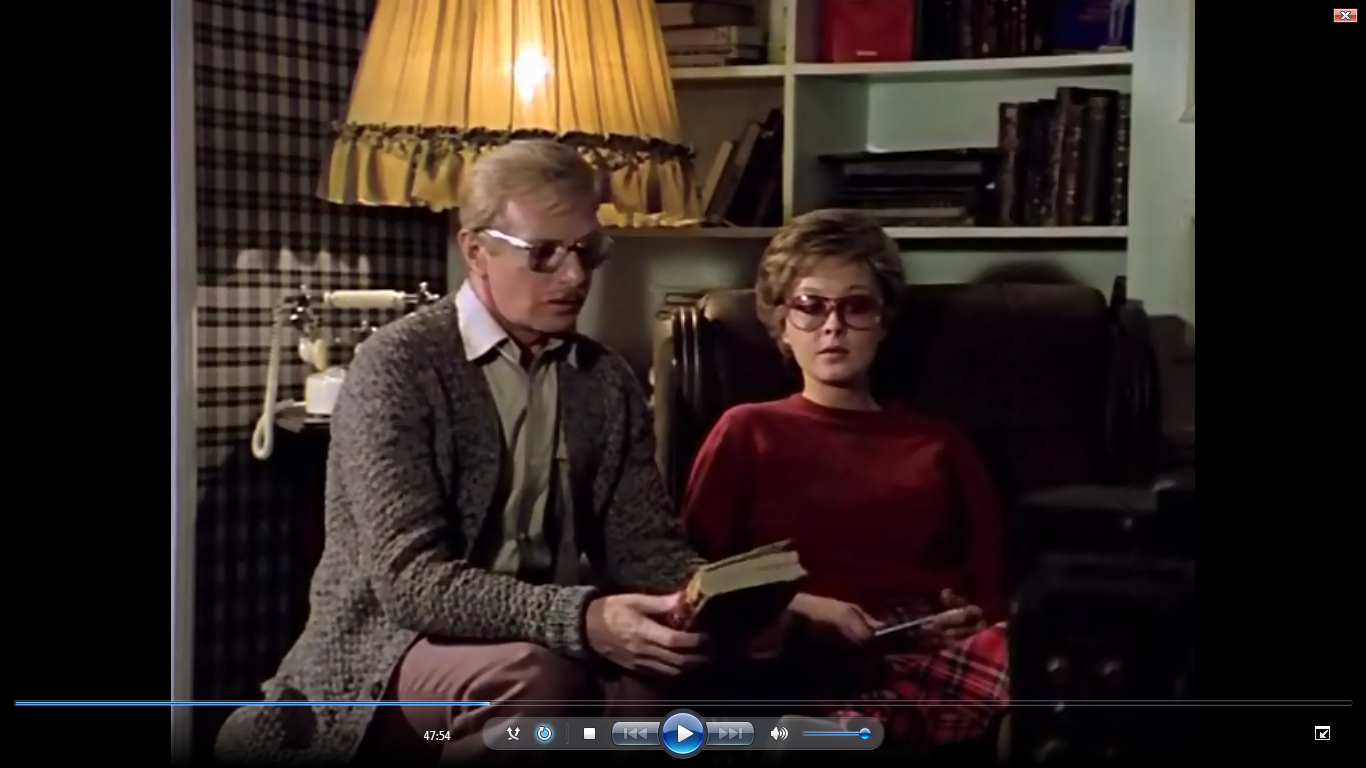 Мистер Бэнкс-Альберт ФилозовМиссис  Бэнкс-Лариса Удовиченко
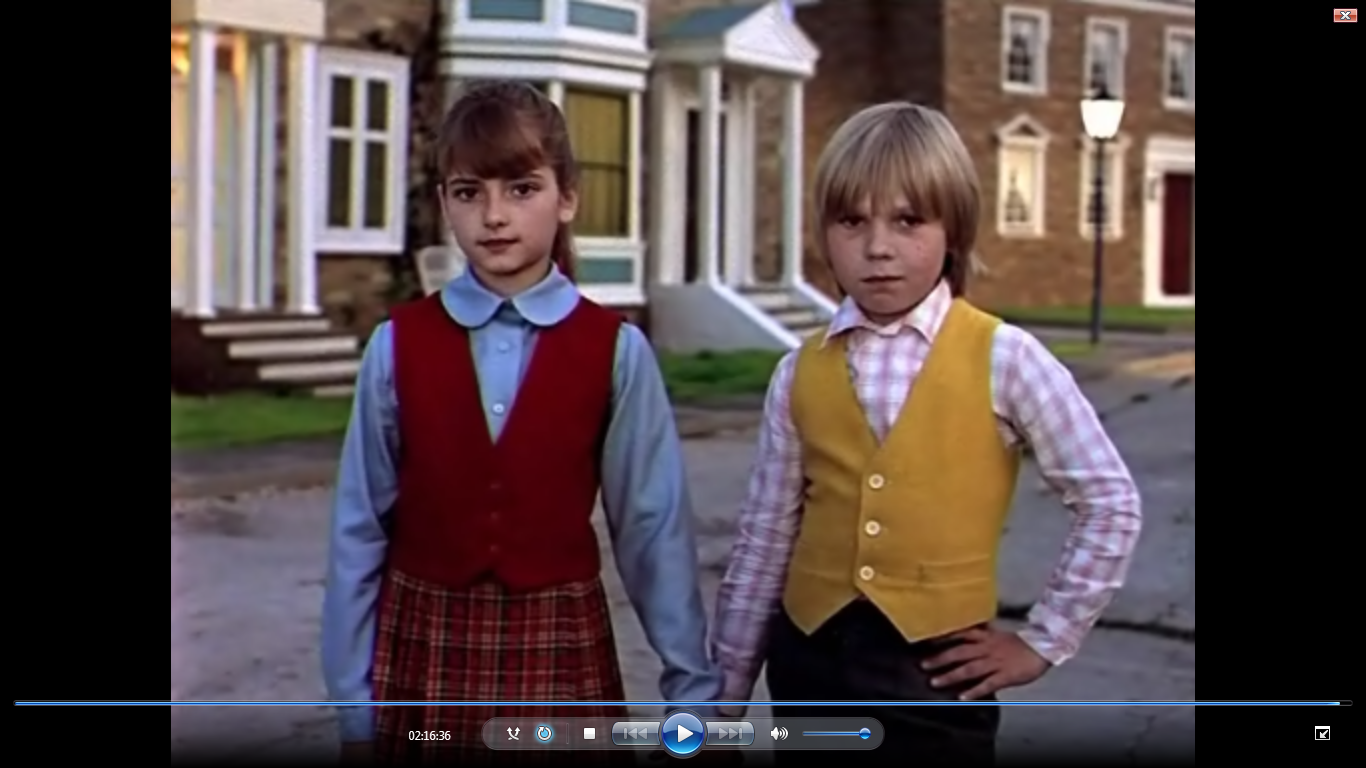 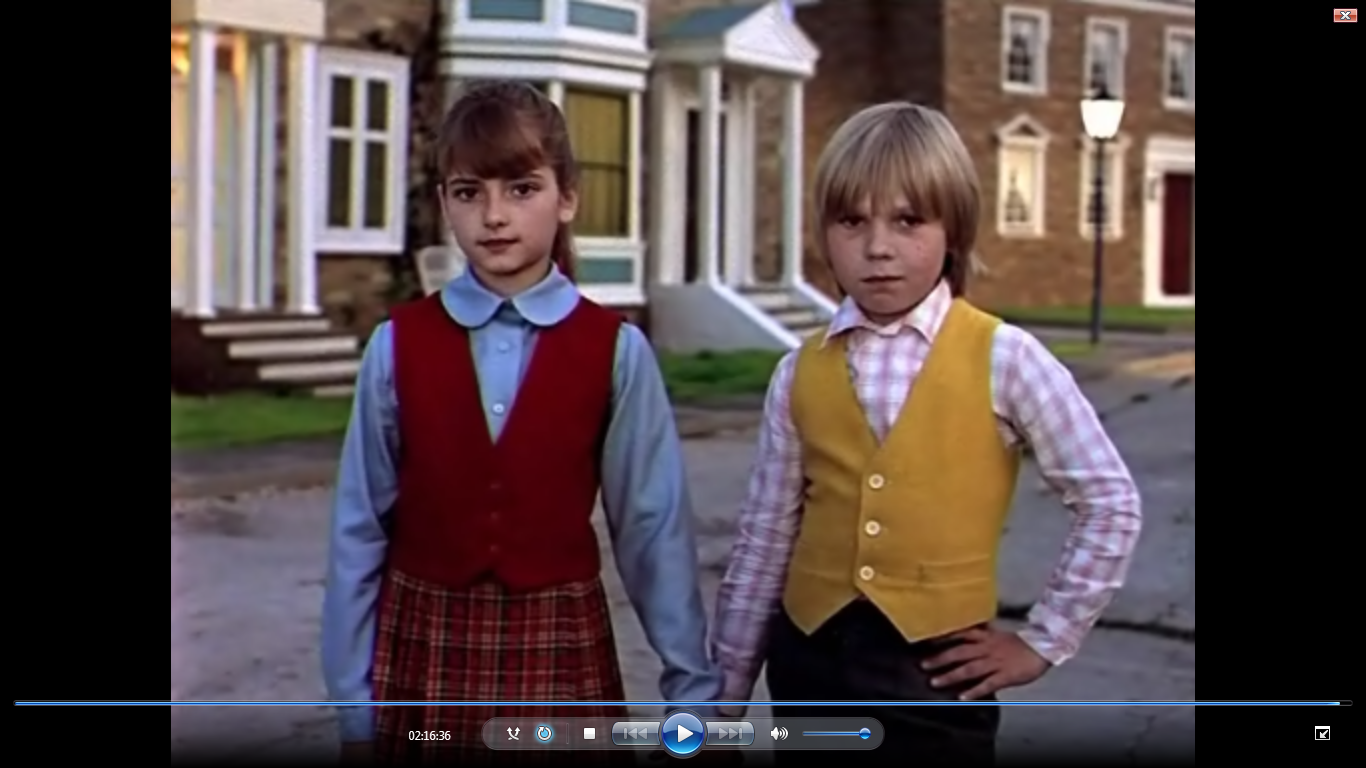 Майкл Бэнкс- Филлип Рукавишников ; Джейн Бэнкс- Анна Плисецкая
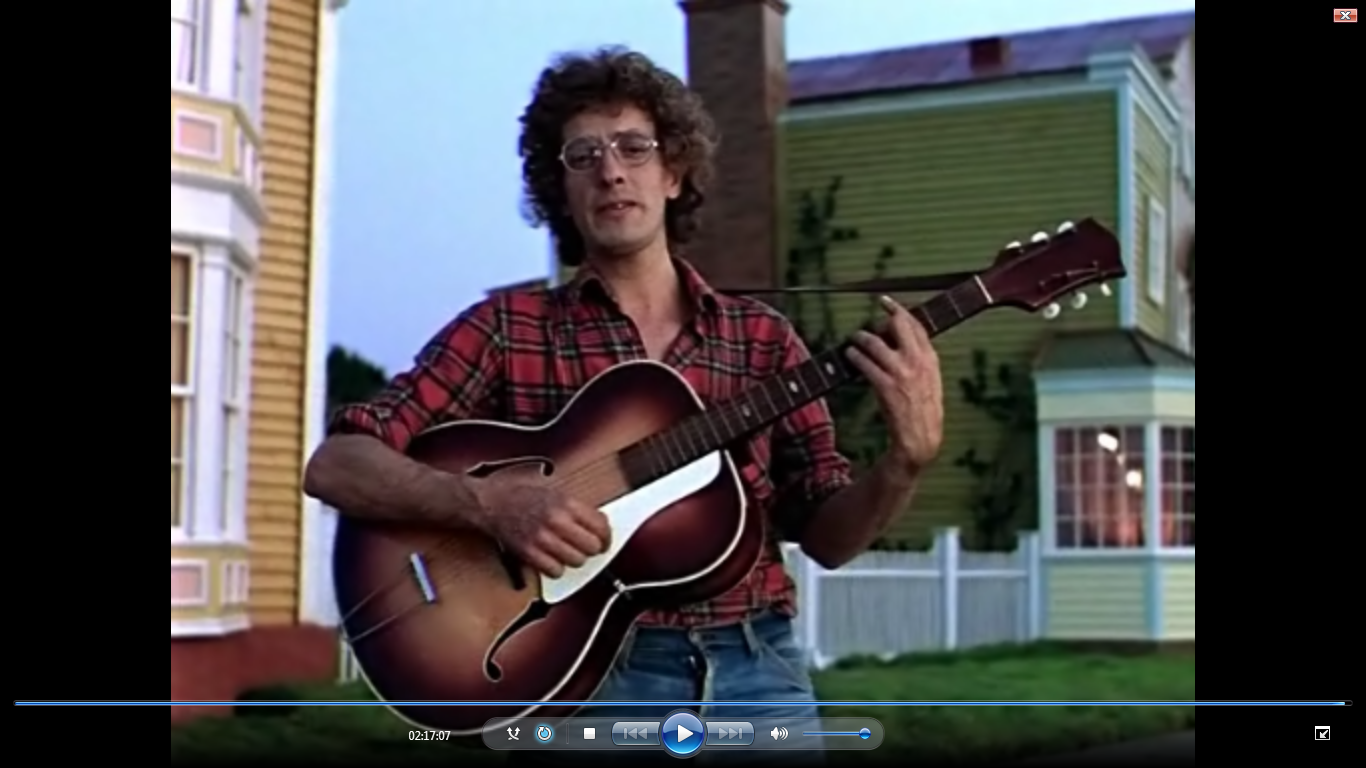 Роберт Робертсон - Лембит Ульфсак
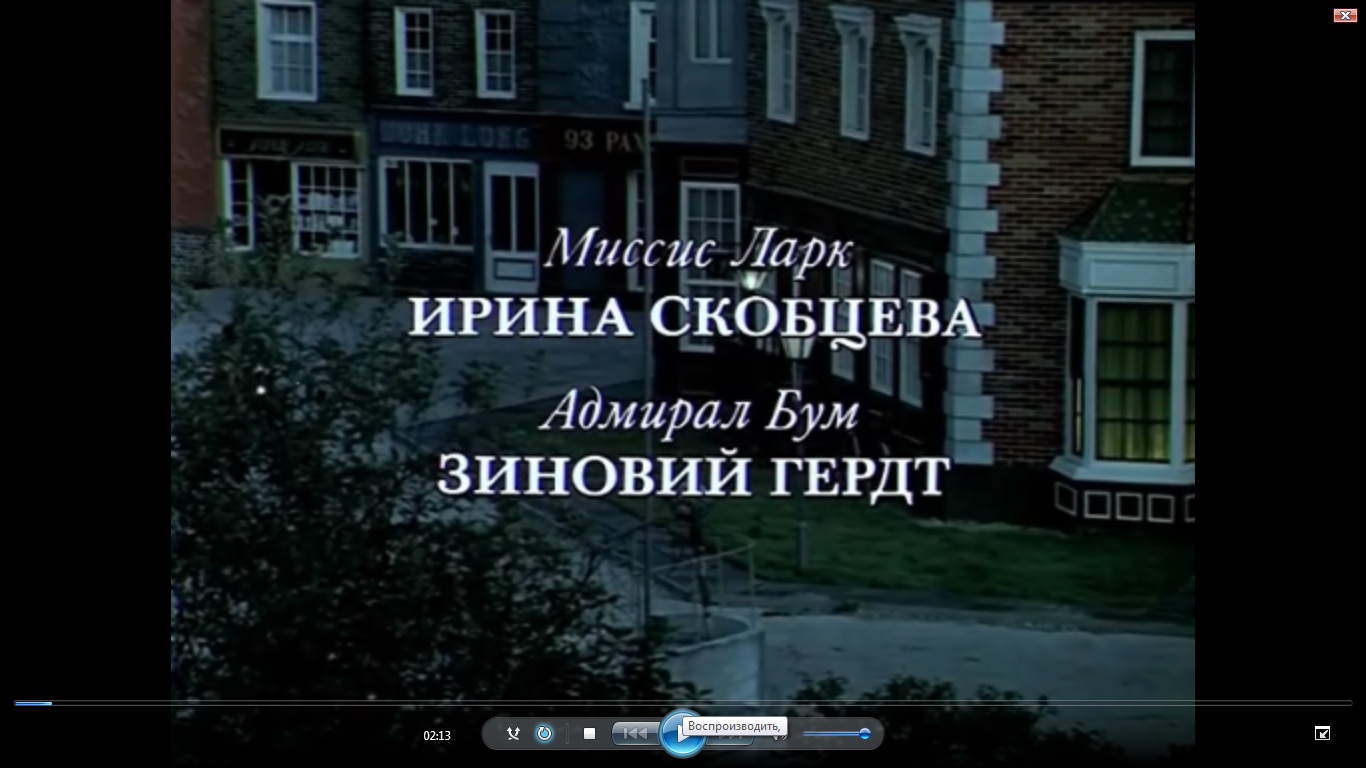 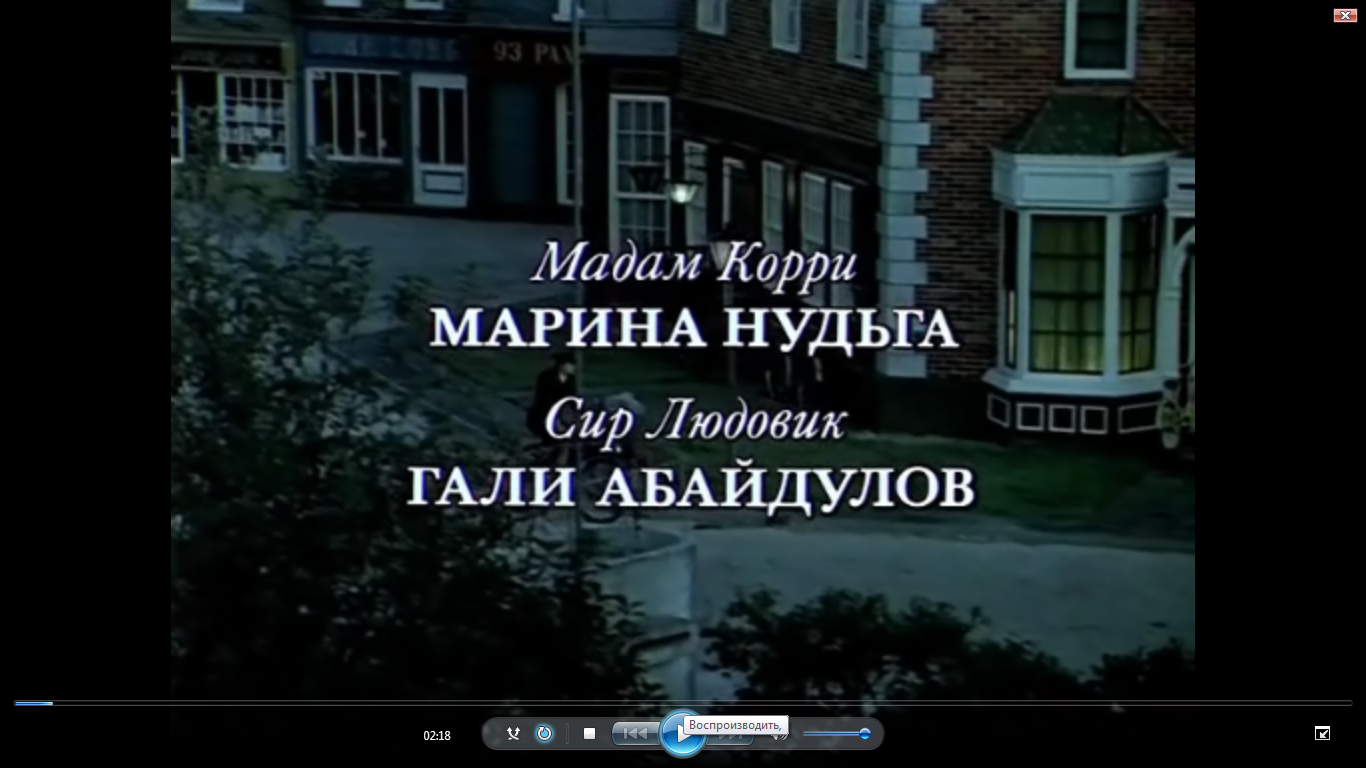 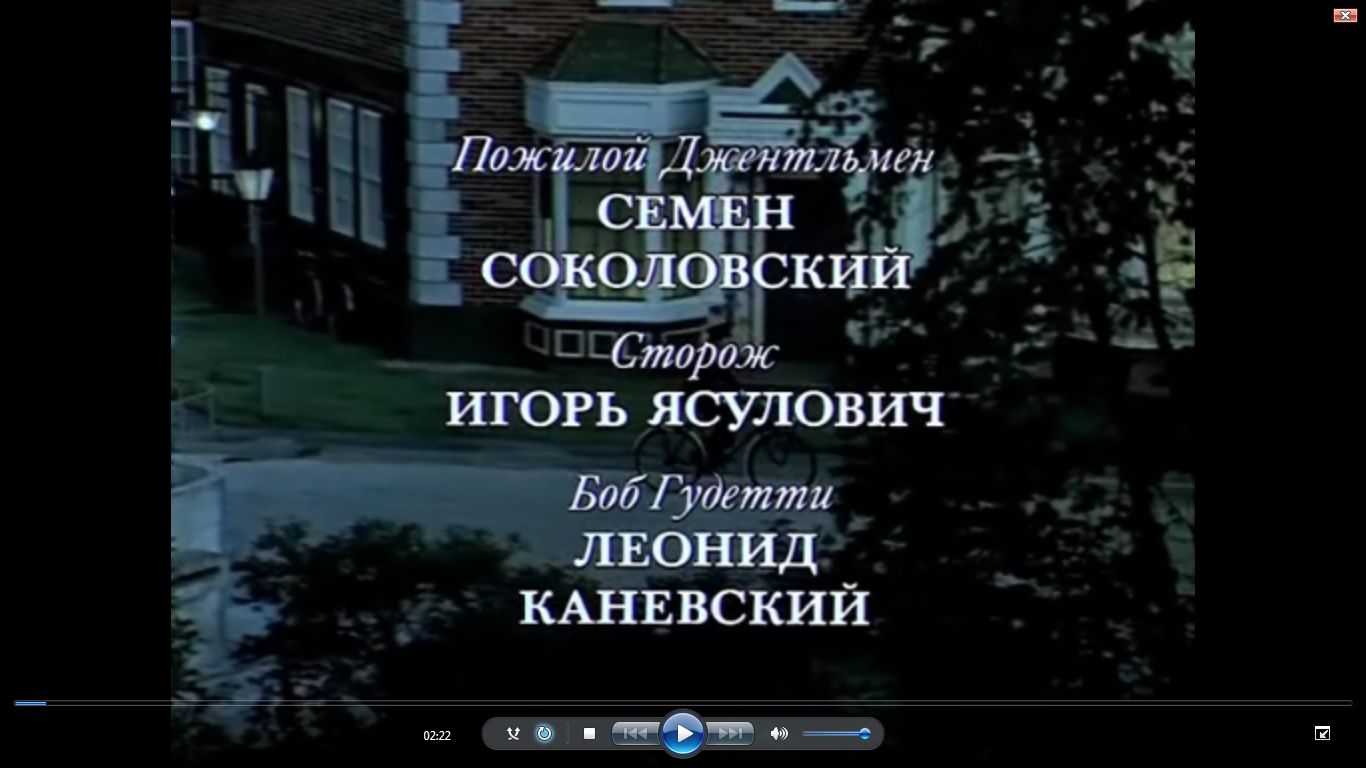 Какие песни понравились больше всего? Почему?
Мне больше всего понравилась песня «Цветные сны». Это песня о беззаботном детстве.  Слушая эту песню, я сразу чувствую любовь, ласку, тепло. Иногда кажется, что песня колыбельная.
Я слушал песню из фильма «Мэри Поппинс, до свидания» в Зары и Дмитрия Пескова. Если честно, мне не очень понравилось. я люблю только песню в исполнении Мэри Поппинс, потому что ее голос звучит ласковее и красивее.
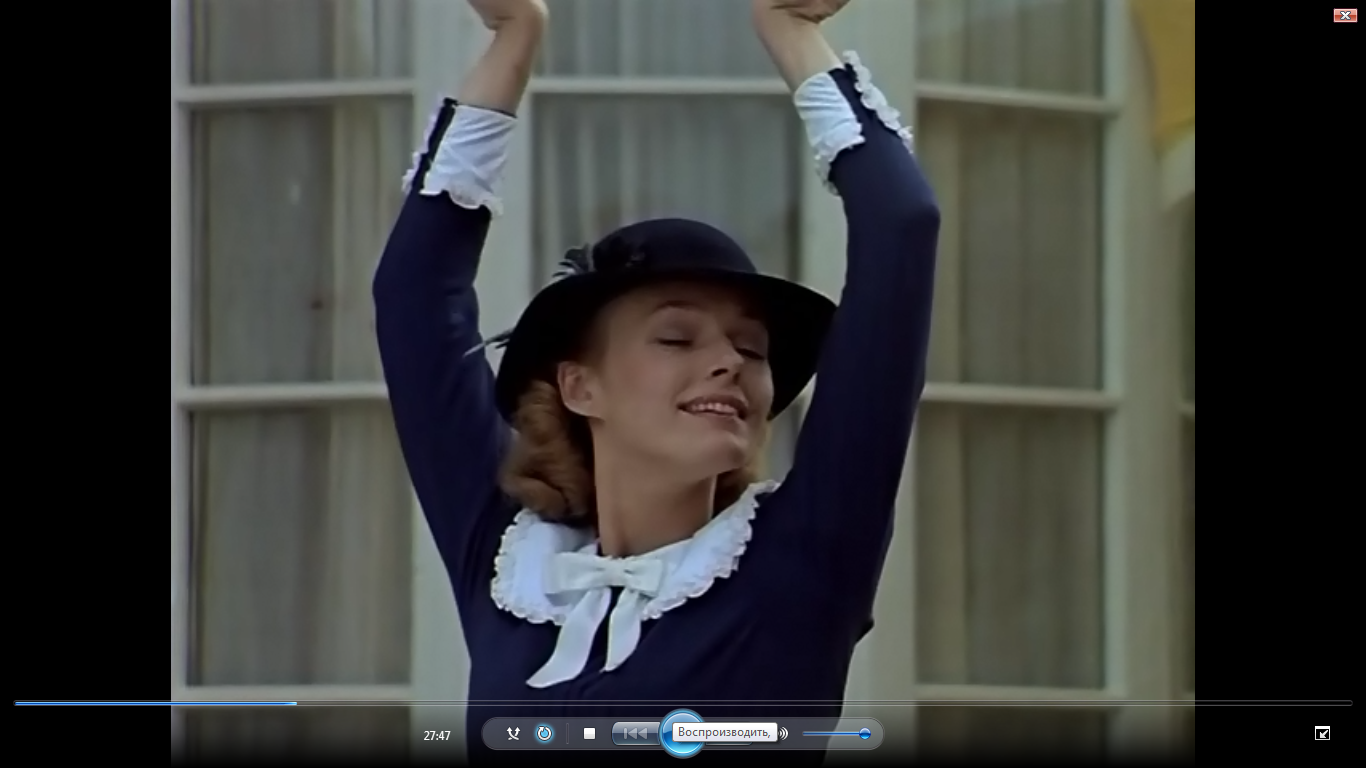 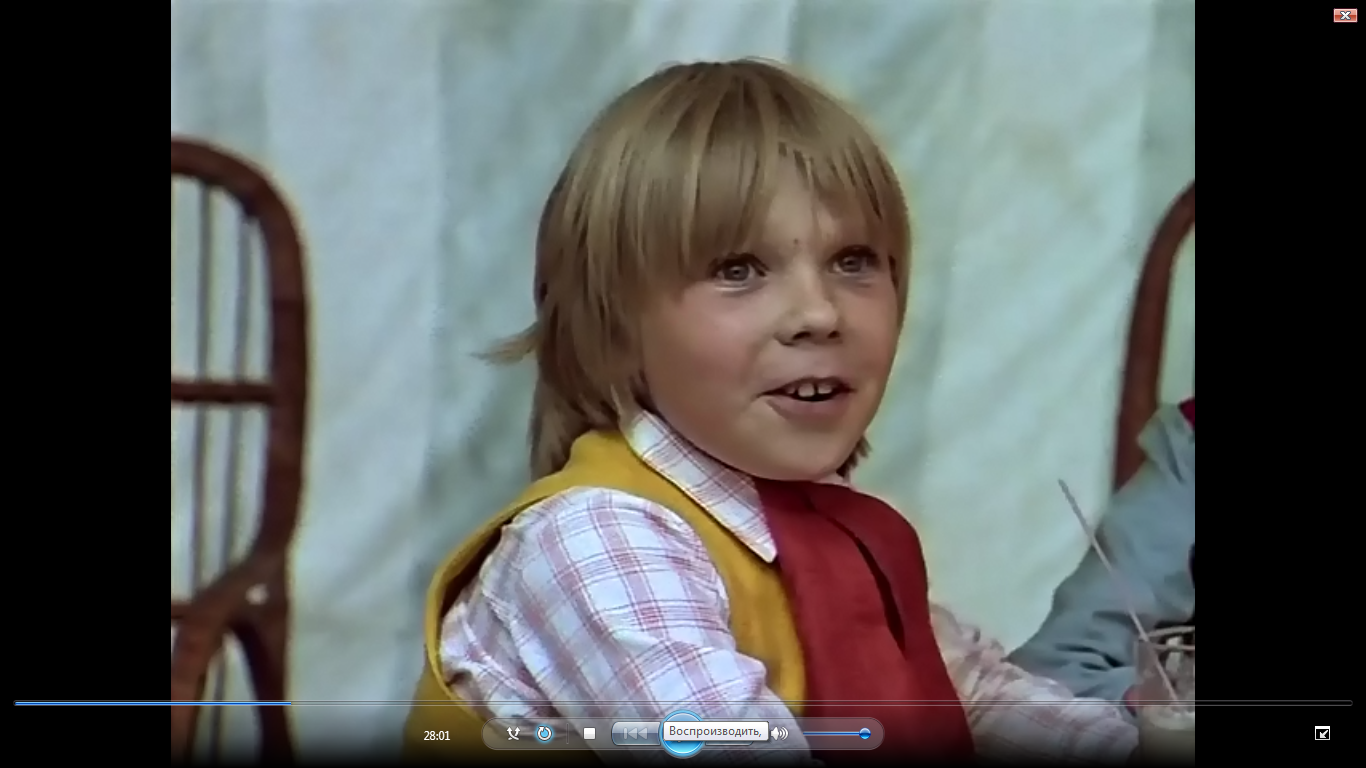 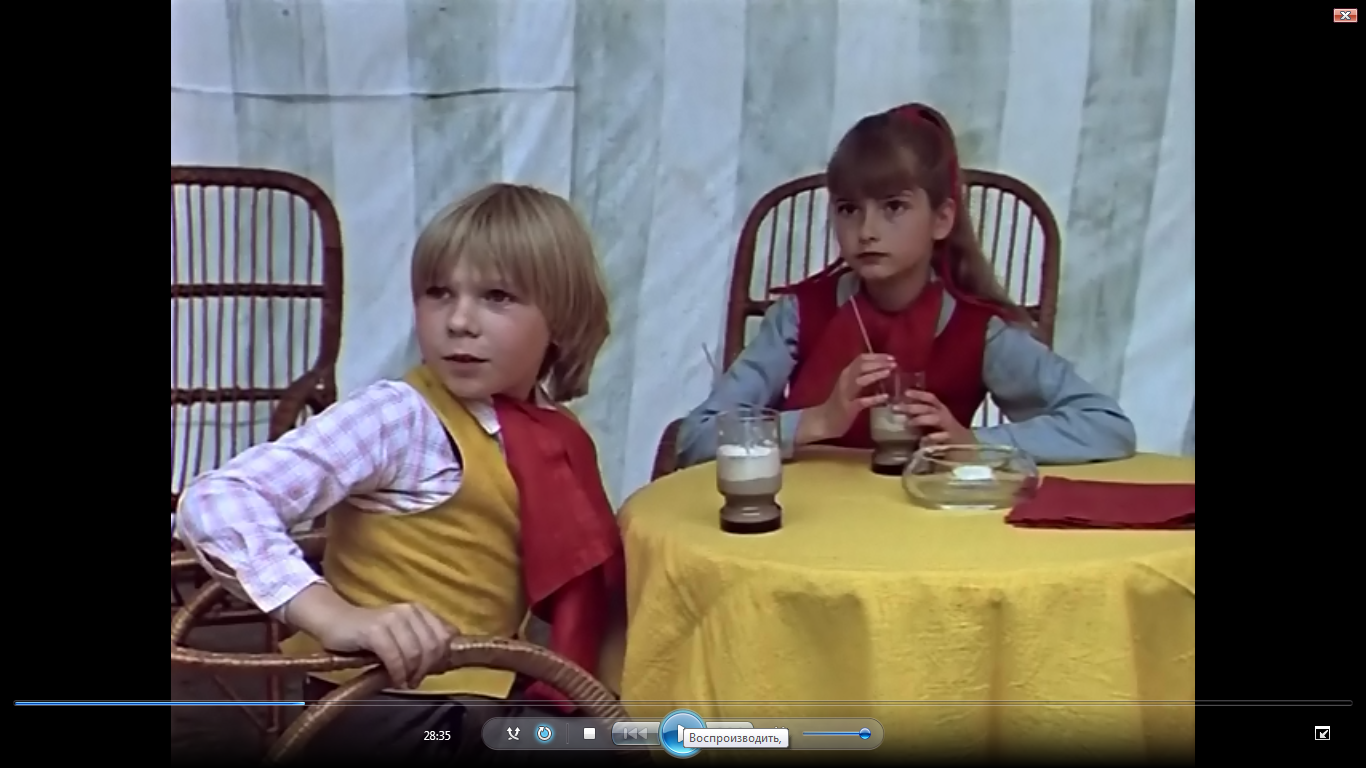 Презентацию выполнил Павлов Артемий